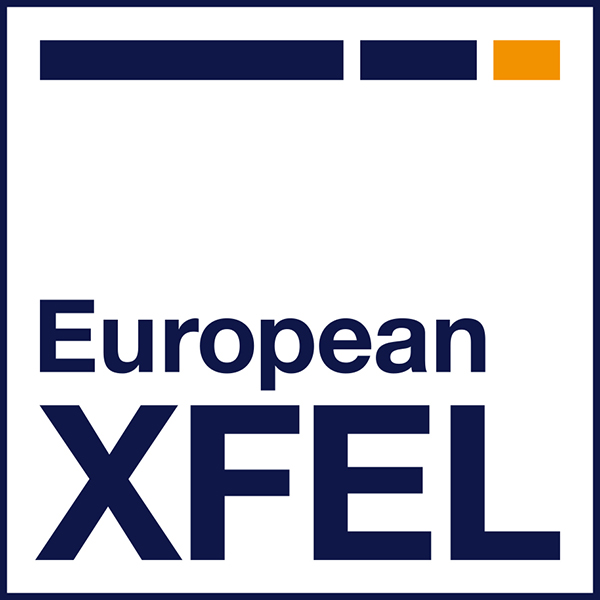 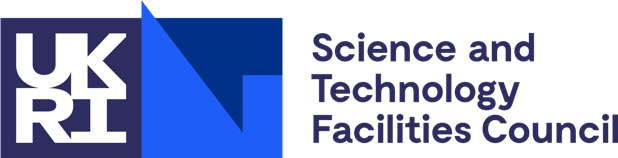 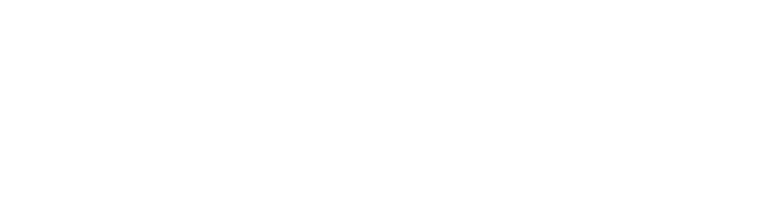 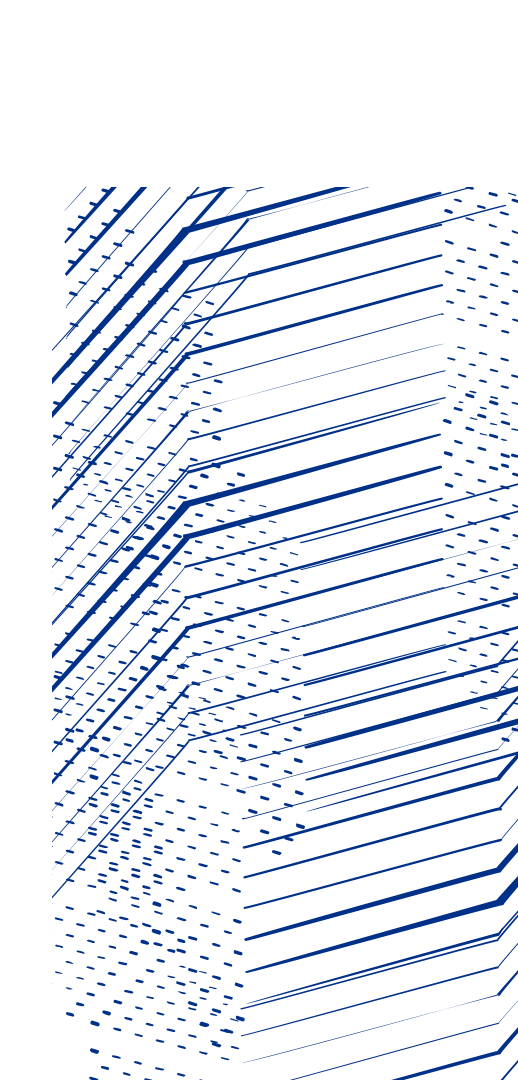 High-Flux CdZnTe at MHz XFEL Pulse Rates
M Bishop 1,3 ; C Milne2; D Khakhulin2; H Yousef2; I Klackova2; M Ramilli2; S Palutke2; M Hart1; M Veale1; M Wilson1; M Turcato2; R M Wheater1; X Huang2; S Bugby3; F Dejene3

1: STFC 
2: European XFEL 
3: Loughborough University
1
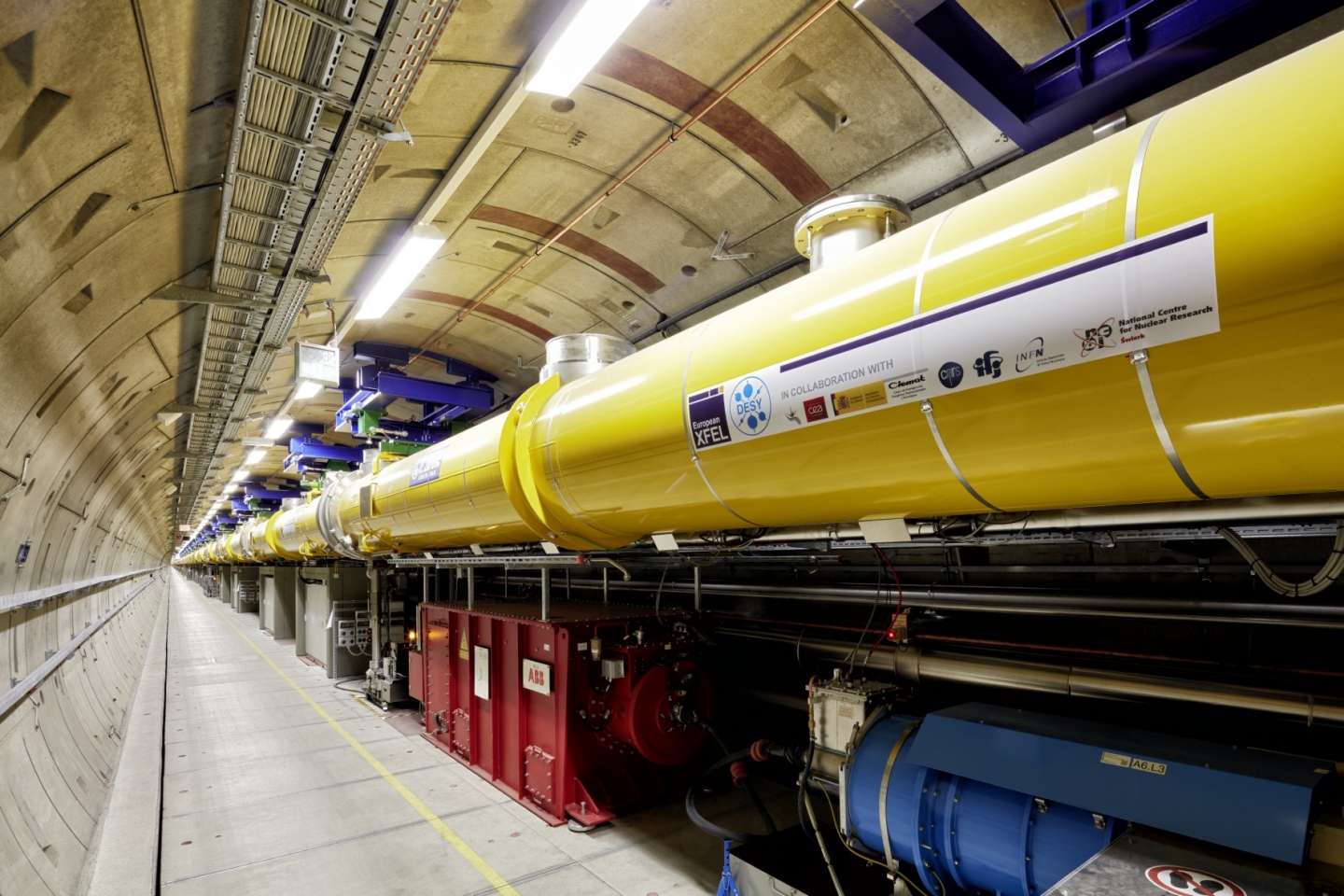 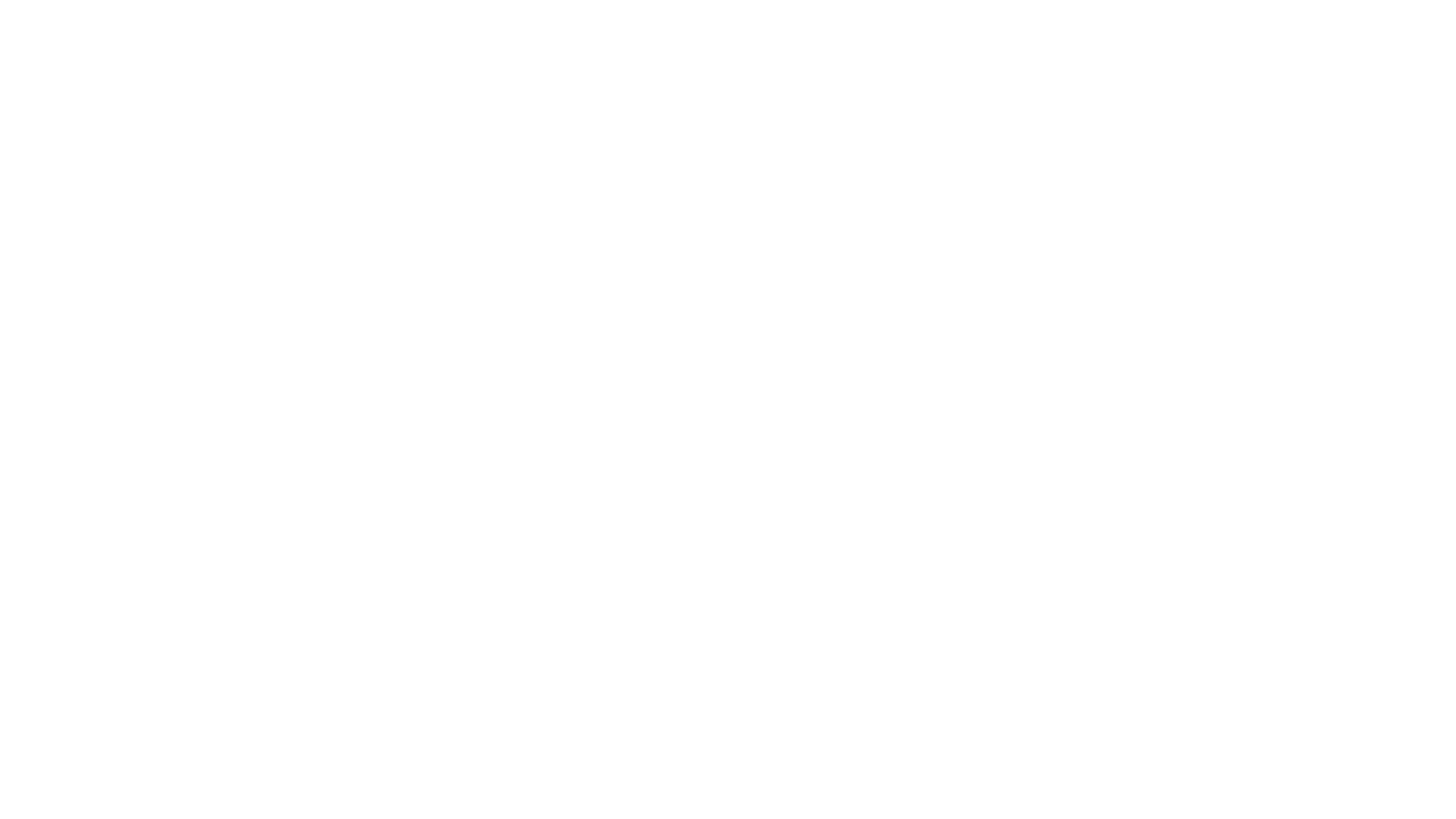 Outline
1 Background
2 Motivation
3 Experimental Setup
4 Results
5 Conclusion
(Image: D Nölle/DESY)
2
[Speaker Notes: put more in slides 
leave out background - not xray generation and more about the xrays produced 
LCLS and LPD - go slower and explan 
LSLS where is it and what it is]
European XFEL
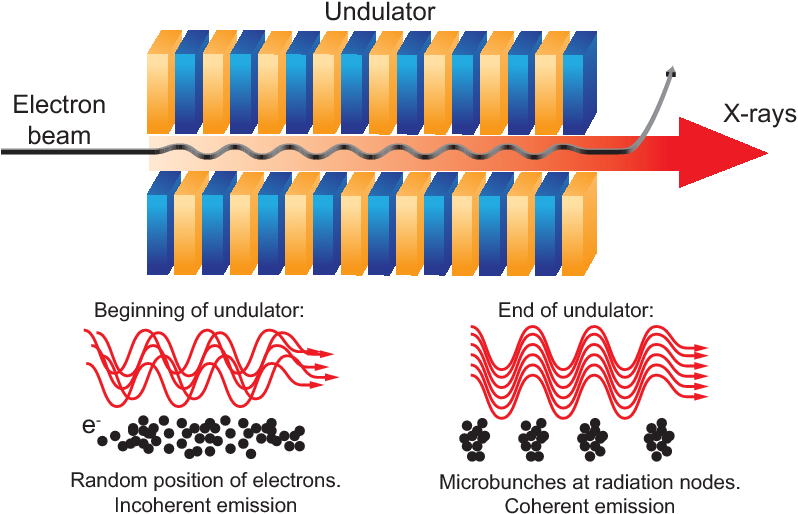 Extremely bright x-ray light source 
1.7km long accelerator, 3.4km inc. optics and undulators
Able to probe the atomic structure of viruses, molecular composition of cells and planetary processes
Non continuous free electron laser - Bunch structure 
10Hz repetition rate of trains
Up to 2700 4.5MHz pulses per train
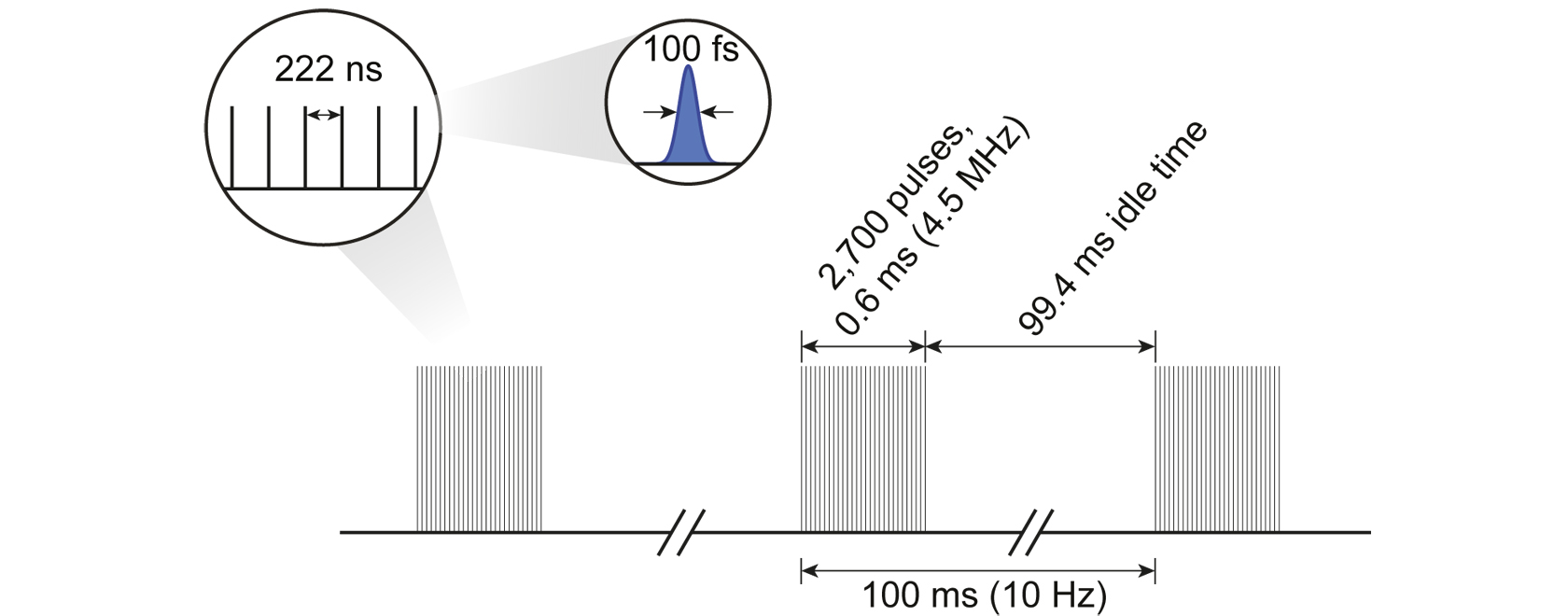 Image © STFC Max Bishop
3
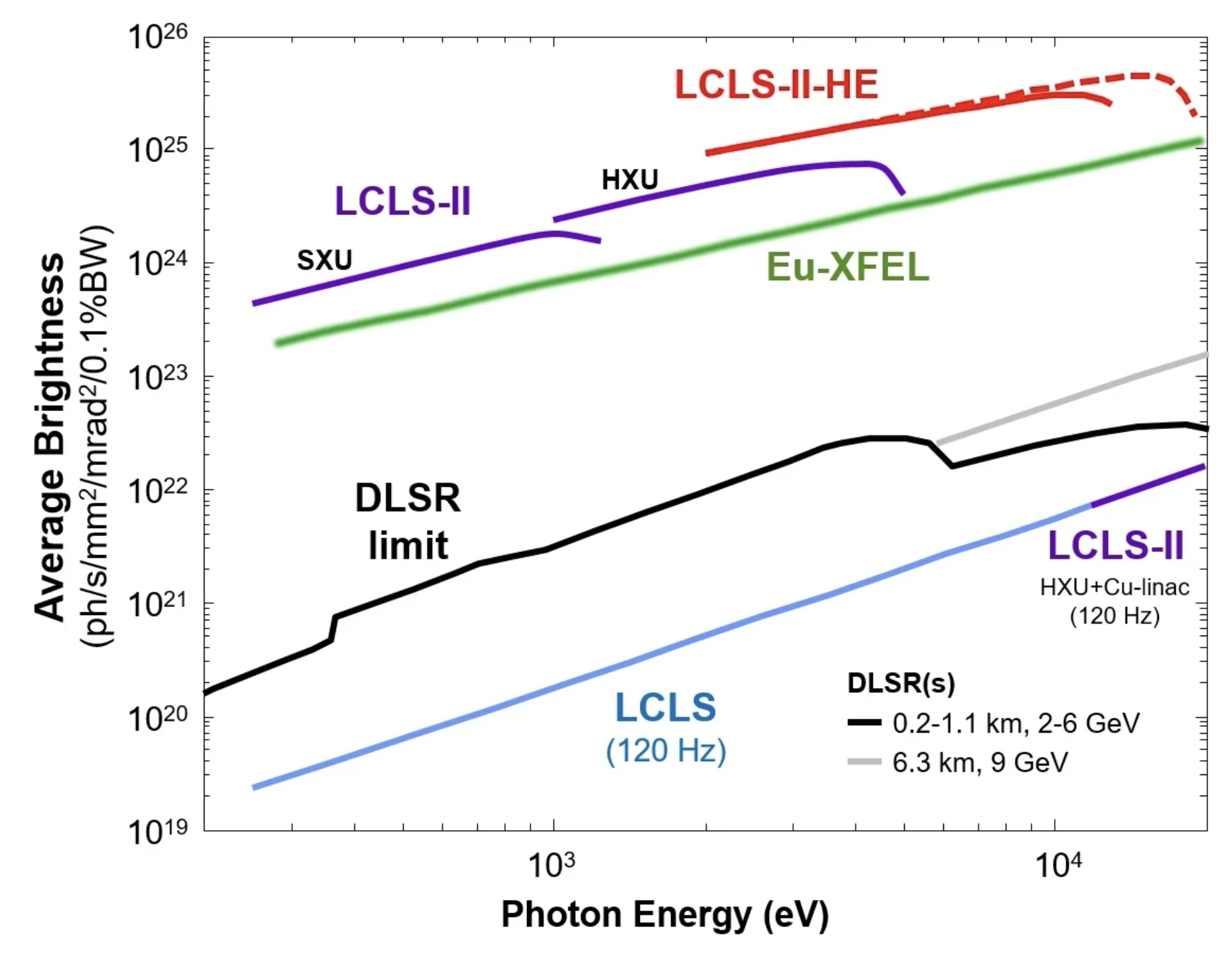 Future XFEL upgrades
Planned XFEL upgrades include continuous wave operation and higher photon energies
LCLS is another free electron laser located in California currently operating at 120Hz
LCLS-II plans to move to 1MHz continuous wave <12keV 
LCLS-II-HE a higher energy upgrade to >20keV
EuXFEL new instrumentation, plans for higher energies further in the future
Image (SLAC-R-1098 )
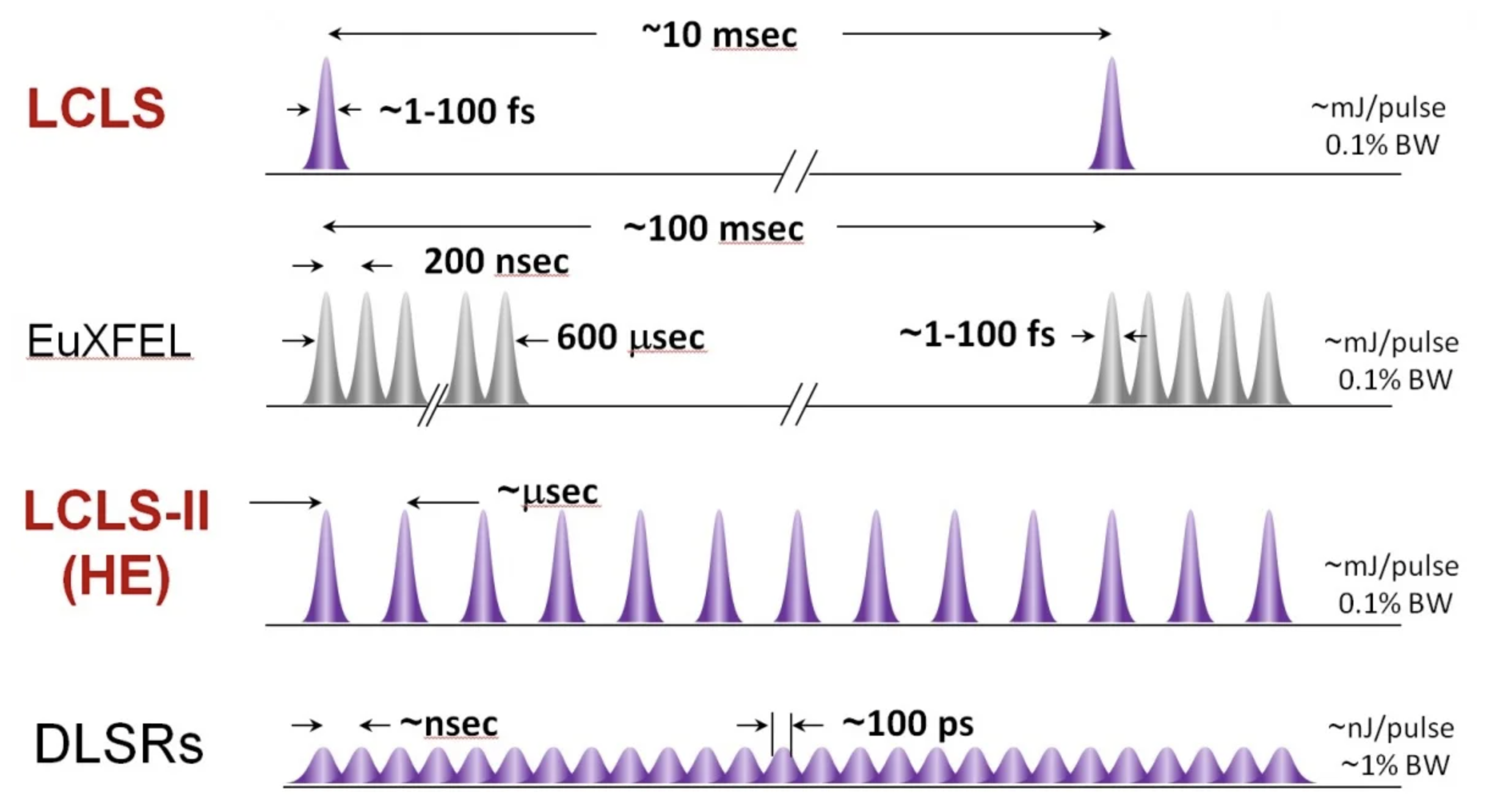 Image © STFC John Dawson
4
[Speaker Notes: Future XFELs
LCLS-II > 1MHz continuous wave (<12keV) >> High Energy upgrade (>12keV)
XFEL - New Instruments > Higher Energies >> Continuous Wave
UKFEL = MHz continuous wave + higher energies (but unlikely to happen!)
Common problems > high repetition rates + measuring at > 12keV

quote repetition rate in Hz not times]
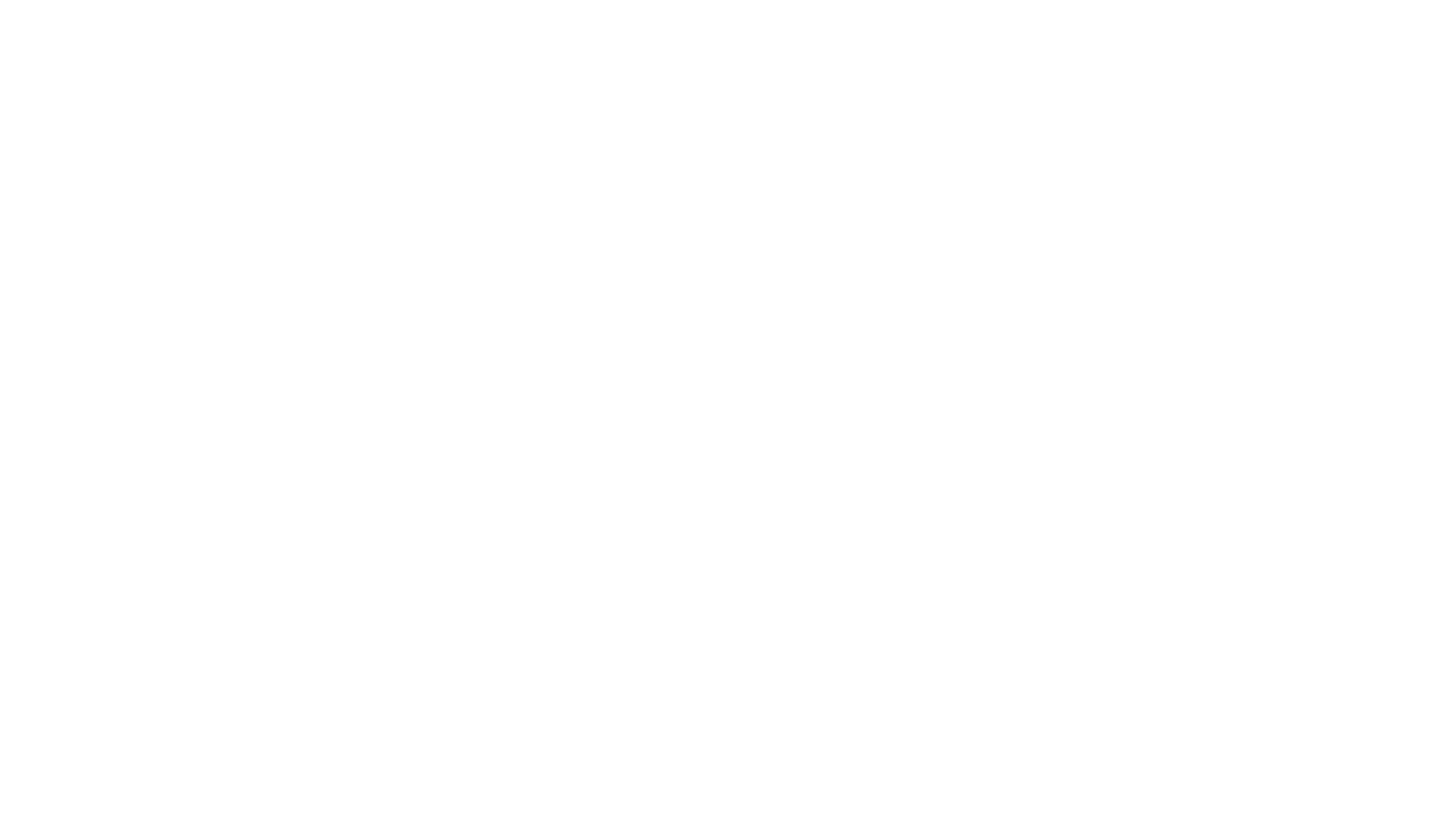 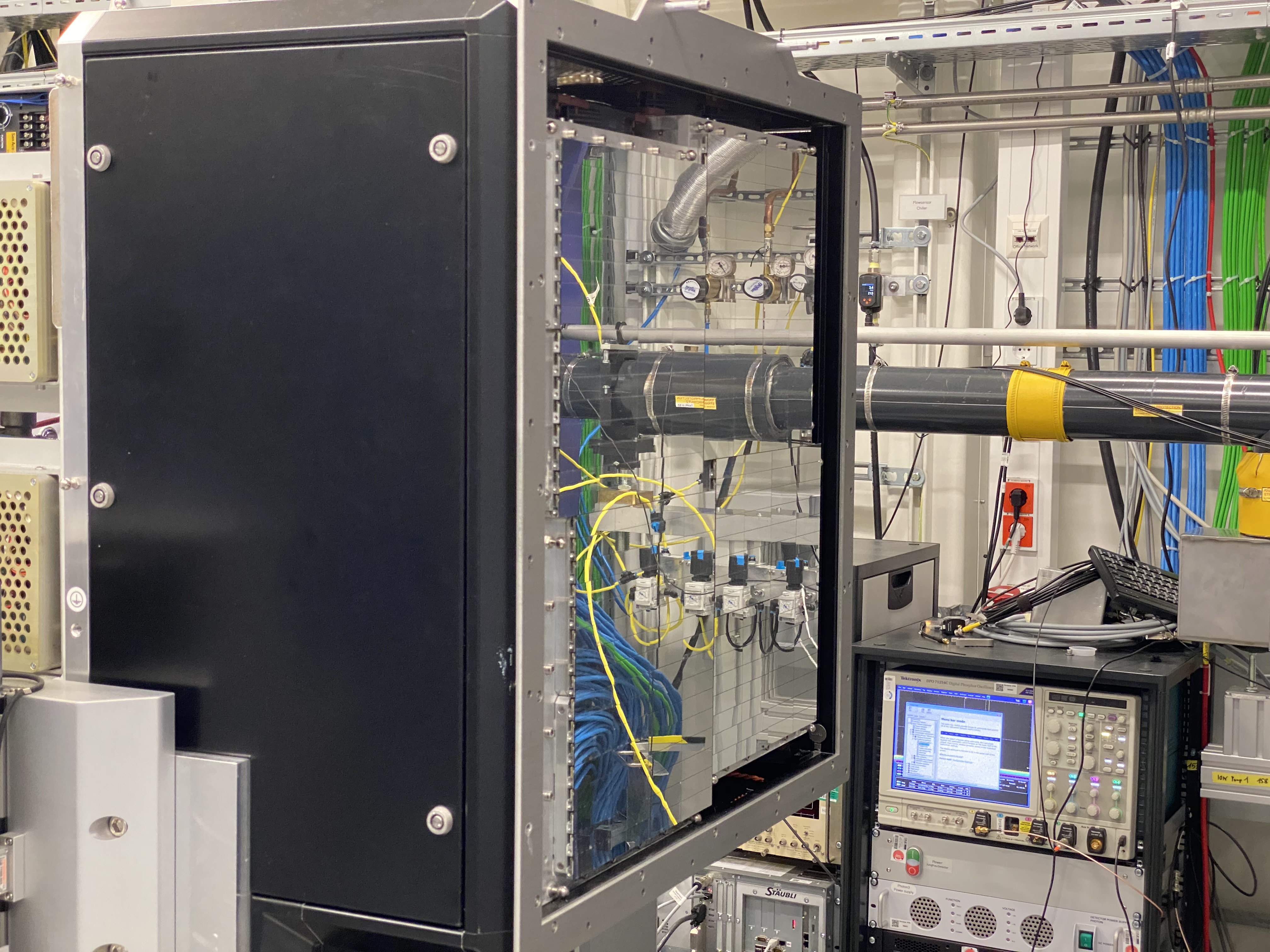 The Large Pixel Detector (LPD)
High Dynamic range instrument for FXE
Delivered to European XFEL in 2017 by STFC 
1 Megapixel of 500mm pixels 
4.5MHz frame rate
Up to 105 photons per pixel per pulse when using 50pF mode (5pF used in experiment)
Signal amplification occurs in parallel meaning all 3 gains can be saved independently 
First science papers published this year (2023)
Image © STFC Max Bishop
5
[Speaker Notes: Introduction to LPD
Who built it, when
How it works
How has it performed so far

instrument is a took for what they want to look at in the future 

ref the paper]
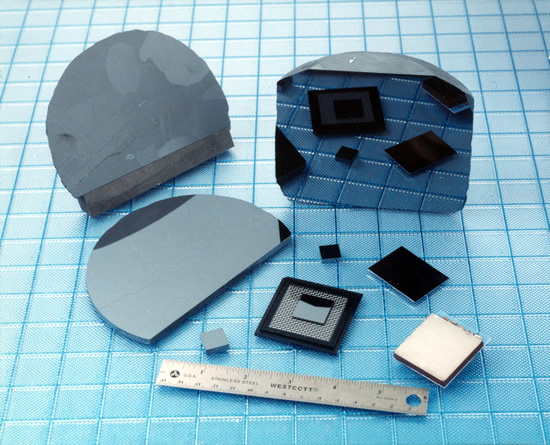 High-Flux CdZnTe
Higher energy XFELs will require a new detector material 
At >12keV silicon has a low stopping power therefore high energy XFELs need a new detector material   
CdZnTe susceptible to polarisation and incomplete charge collection – High Flux CdZnTe improves upon this 
STFC testing showed improved hole properties 
First testing of HF-CdZnTe completed at XFELs by Veale et al. 2018 and synchrotrons by O. Baussens et at. 2022
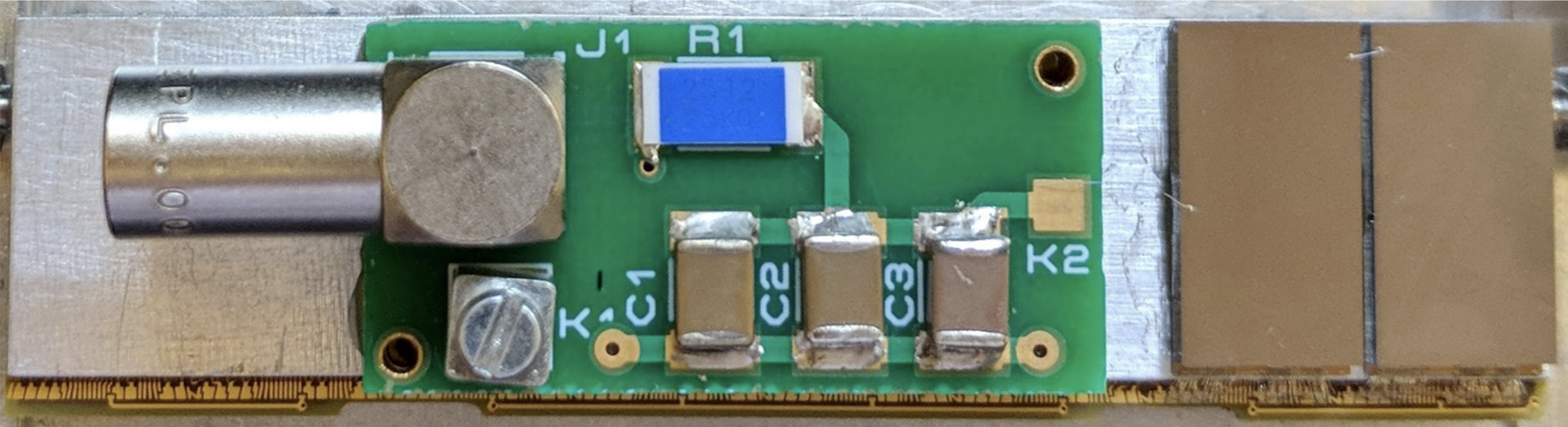 LPD HF-CdZnTe test modules
6
[Speaker Notes: High-Flux CdZnTe
What is high flux CdZnTe, advantages over Si, disadvantages and how is it different from low flux?
https://iopscience.iop.org/article/10.1088/1748-0221/12/12/C12045/meta
What testing has been done previously?
https://iopscience.iop.org/article/10.1088/1361-6463/aaf556/meta
https://iopscience.iop.org/article/10.1088/1748-0221/17/11/C11008/meta
What still needs to be tested?
Operation at MHz pulse rates
Operation at energies > 10 keV at a FEL

Add LPD czt sensor]
Aims of Experiment
How does the response of HF-CdZnTe compare with Si at MHz pulse rates
Compare timing of HF-CdZnTe with Si detectors
Timing sweeps at different voltages
Investigate linearity across the dynamic range of LPD 
Detector response as a function of beam intensity
XFEL pulses hitting copper target
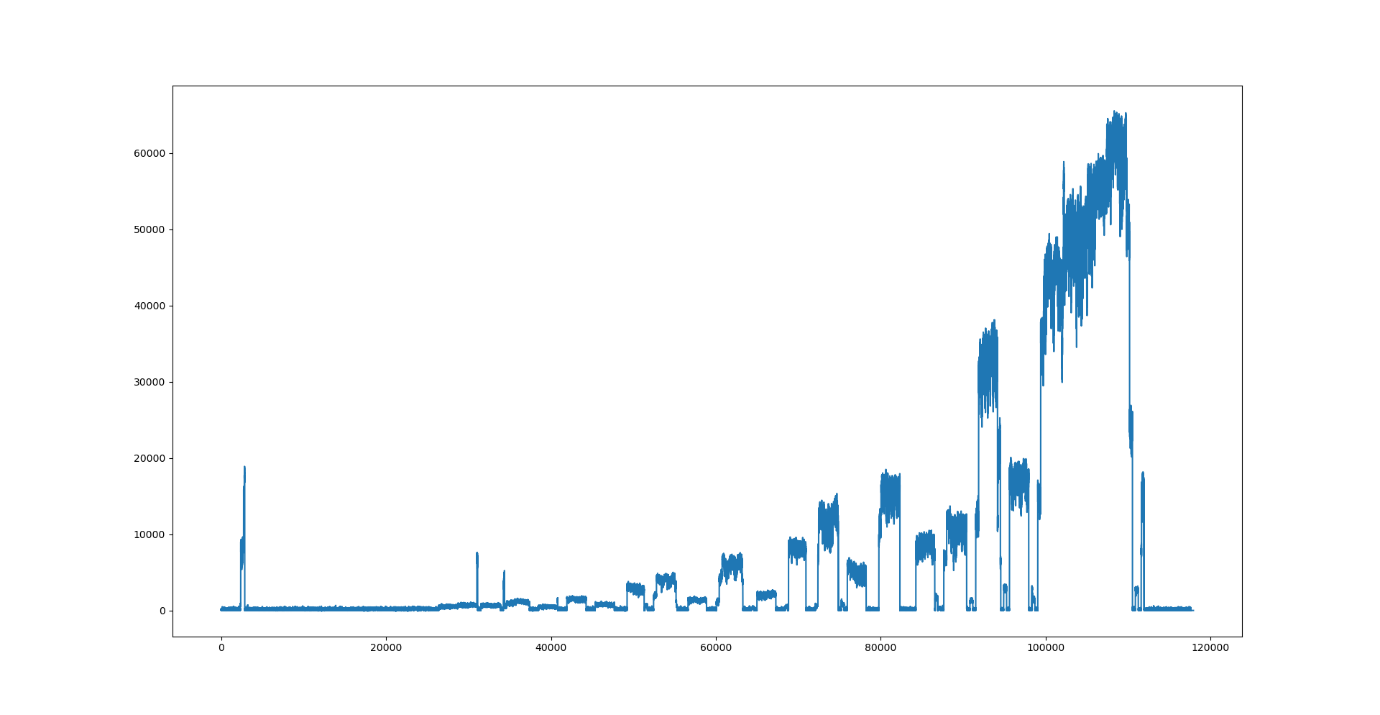 XFEL Intensity sweep
7
[Speaker Notes: Replace this guidance text with your own bullet pointed content.
For further guidance please see https://www.bdadyslexia.org.uk/advice/employers/creating-a-dyslexia-friendly-workplace/dyslexia-friendly-style-guide]
Detectors Used
LPDmini – a smaller version of LPD 
2× silicon Hamamatsu LPD detectors 500mm thick 
3× high-flux CdZnTe test devices 1.5mm thick   
Silicon 500mm pixels bonded to LPD ASIC using an interposer 
High-flux CdZnTe 400×250mm pixels without interposer bonded to LPD ASIC 
Silicon is hole readout and High-flux CdZnTe is electron readout leading to opposite polarity signals, LPD ASIC can read both signals at once
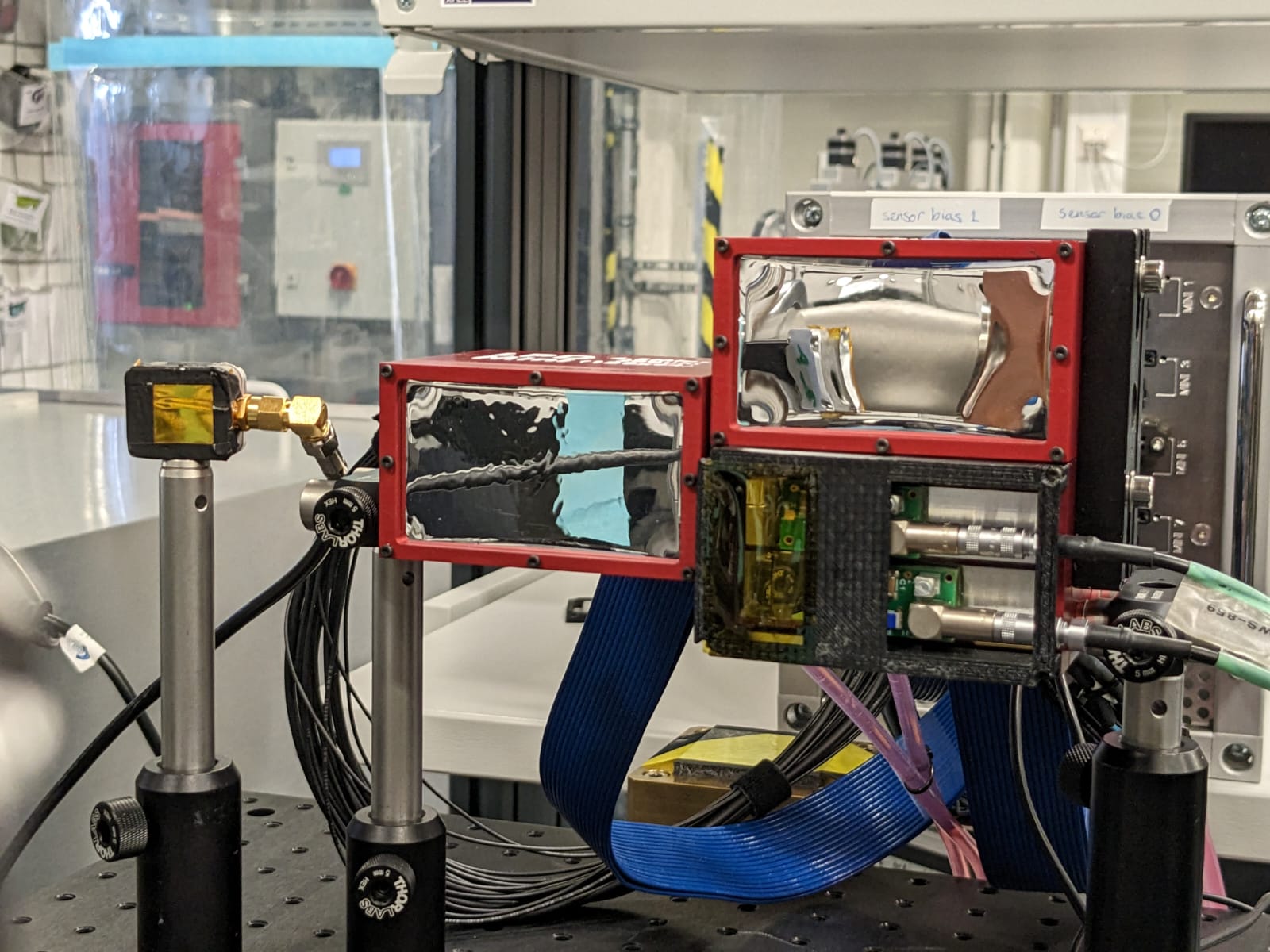 Silicon
CdZnTe
8
[Speaker Notes: The detectors
Si Vs. HF-CdZnTe
Way they were bonded and differences (thickness, pixel size...)
Explain the difference in signal polarity and how we achieved dual polarity readout

one layer of metal is available during fabrication 
Need to talk about thickness of the materials 
Need to make clear that the detector is at 90 degrees 

Use rectangle shape and put text next to boxes]
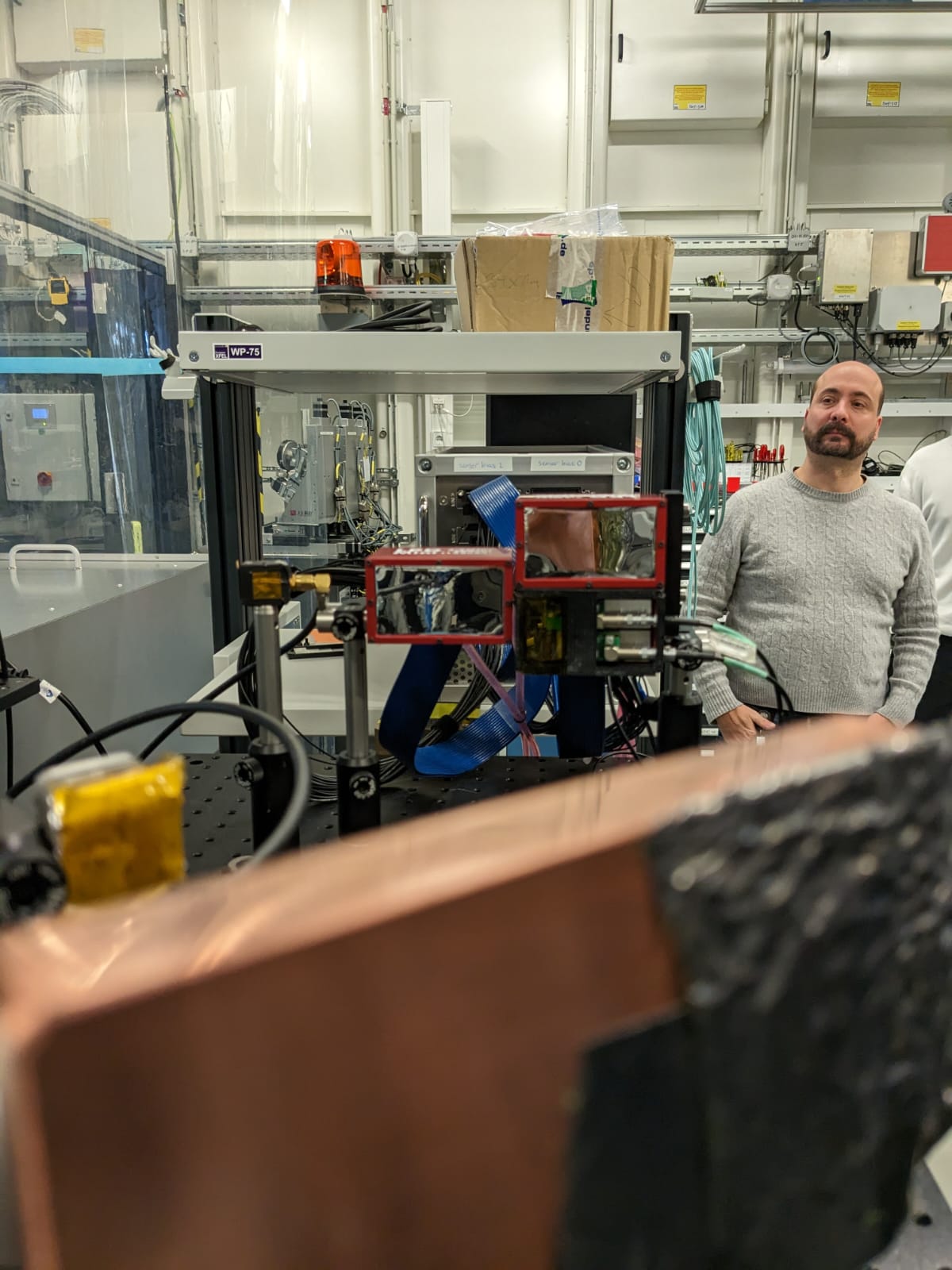 Experimental Setup
LPD Detectors
2B
2 × photodiodes used as independent reference measurements 
Hamamatsu S3590-9 silicon photodiode with a 10 × 10 mm photosensitive area
300mm thick depletion layer 
Placed opposite copper target and in the plane of the detectors 
Lead shielding placed over portions of the LPD detectors- investigate common mode effects
2A
Copper Target
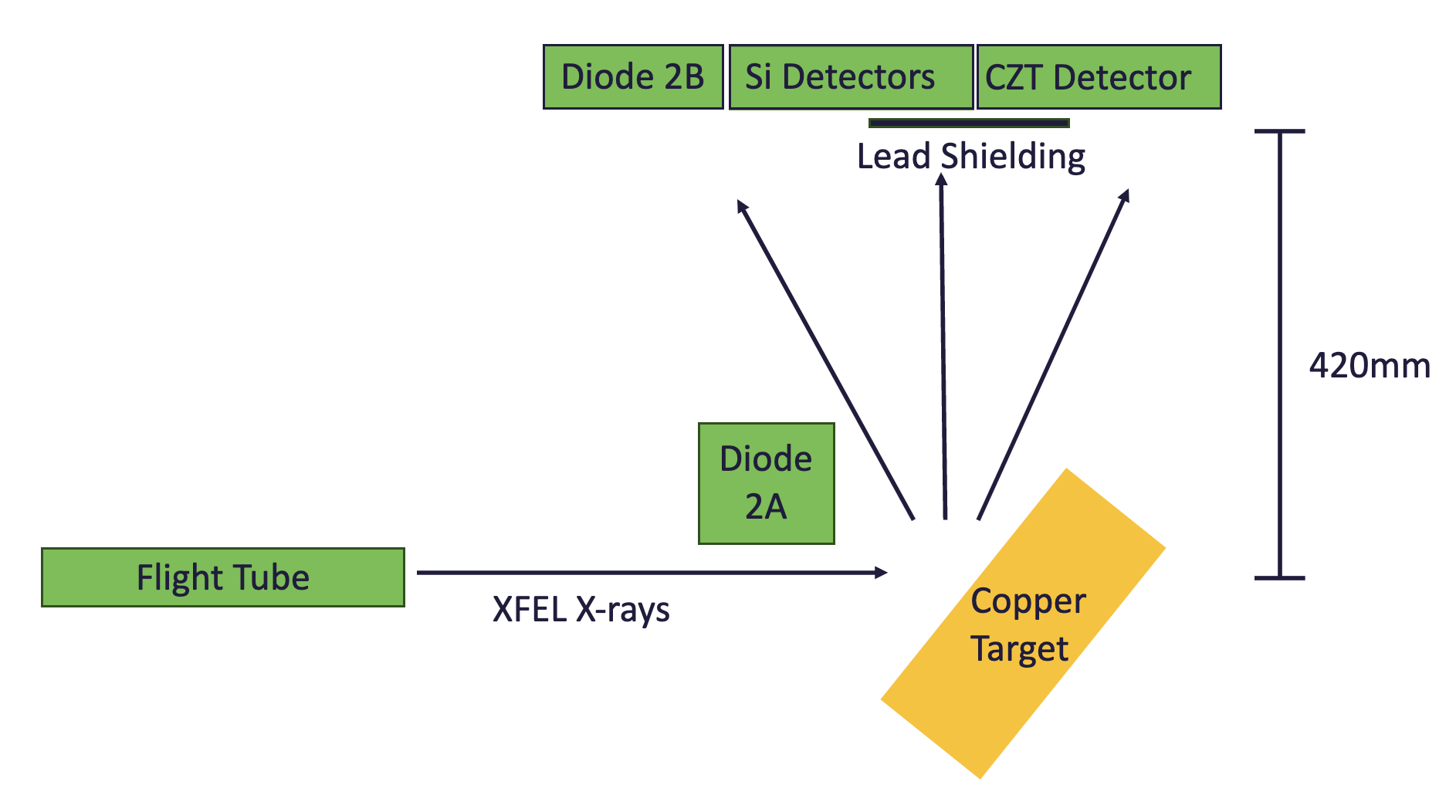 9
[Speaker Notes: Diodes for I0 correction
What were they?
Where were they?
How were they processed?


i havent explained why - we need to look at the nonlinearities in CZT or LPD done by comparing with the diode 

take out information of processing]
Pulse and data structure
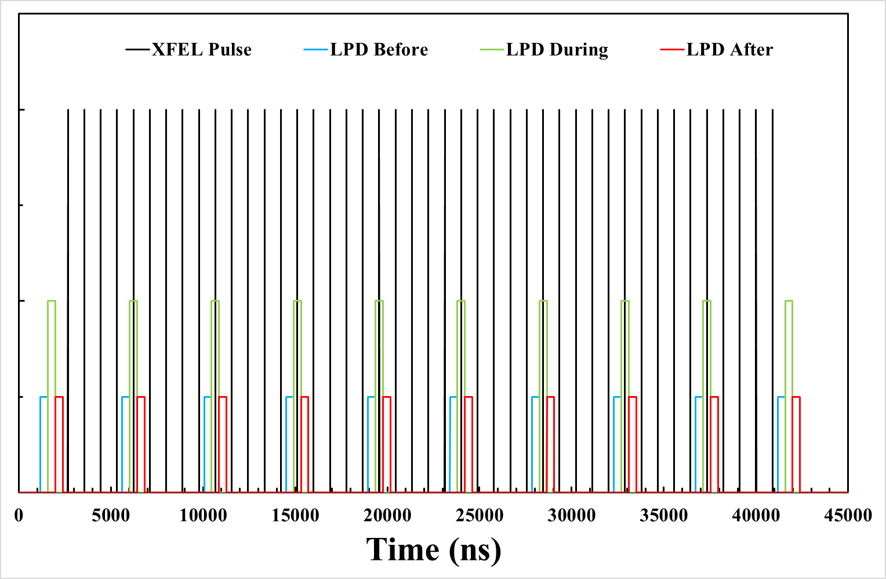 Experiment at FXE February 2023
Each train consists of 44 x-ray pulses delivered at 1.125MHz
LPD recorded images at 2.475MHz
This allows a before and after image to be taken every 5 pulses 
Read in parallel gain mode i.e. all images are saved, this produces 90 images per train
Images before and after the XFEL pulse allow for residual photocurrent to be investigated.
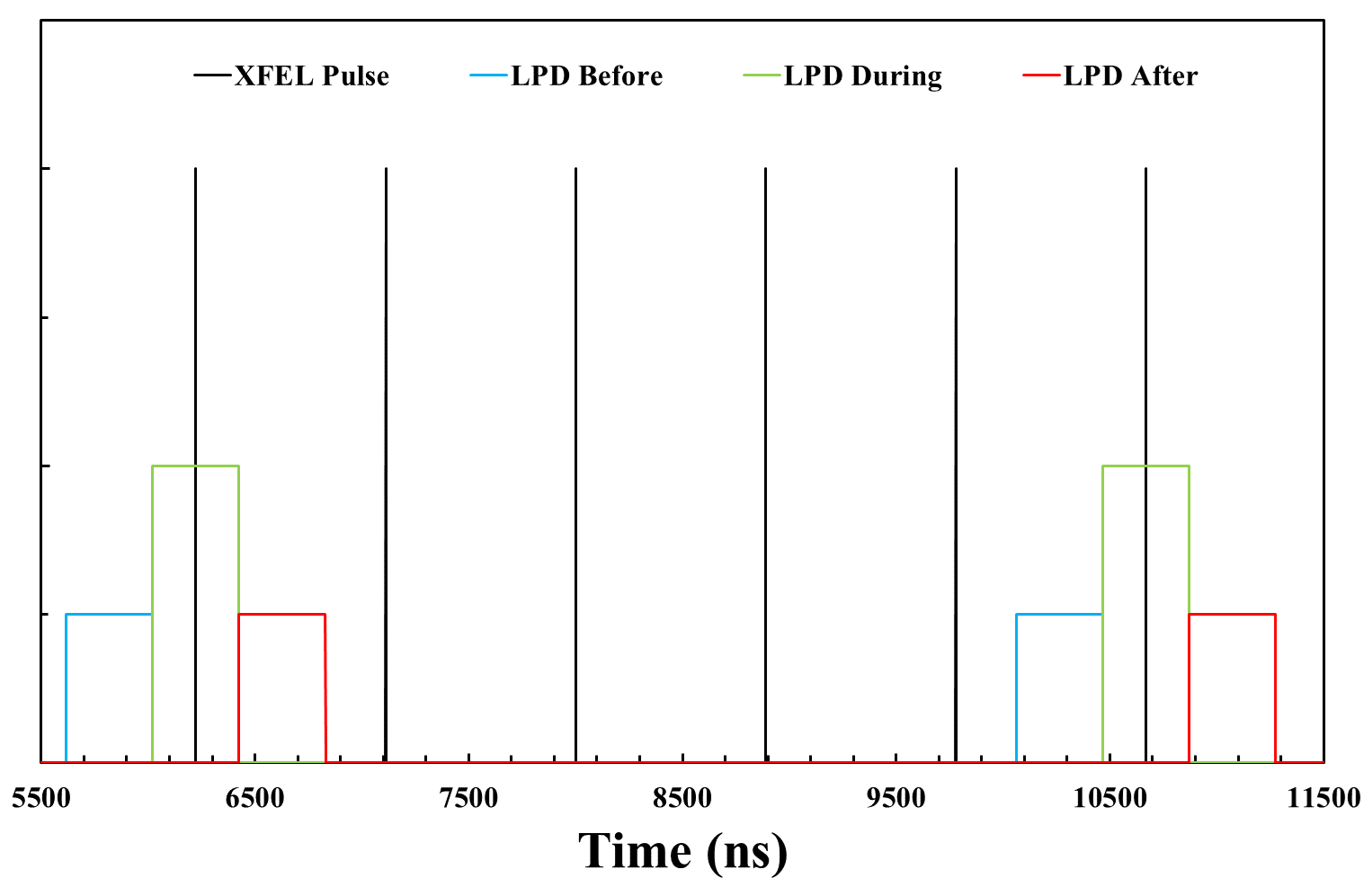 10
[Speaker Notes: The Pulse and Data Structure
The choice of pulse repetition rate and why
Parallel gain readout - how it works
Images before and after



state on slide the pulse repetition rate and frame rate on the slides 




Add a slide - what is the motiviation - to test high fluxes at mhz pulse rates]
Regions of Interest
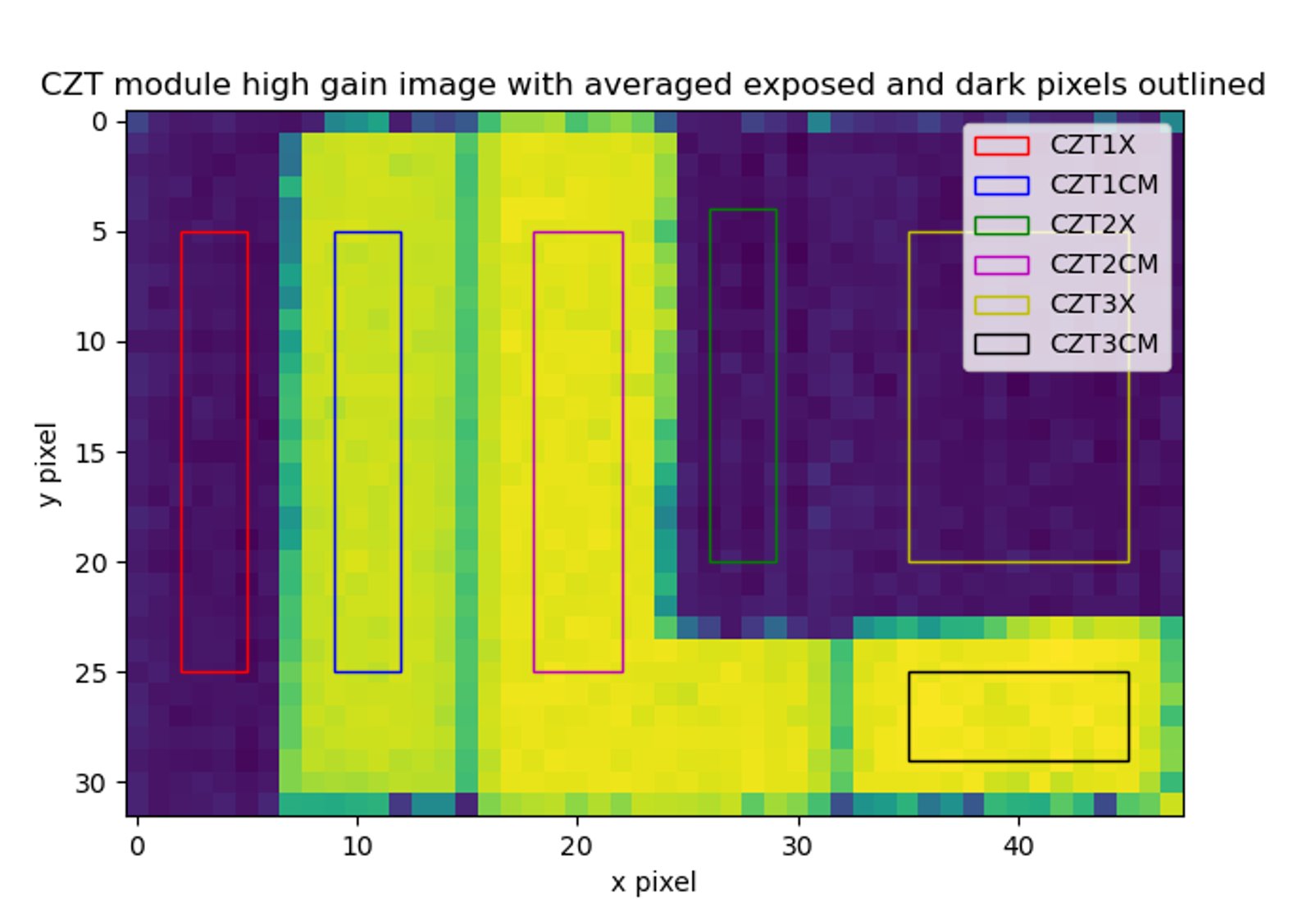 3 × CdZnTe modules
Lead shielding was placed over portions of the detector giving common mode regions 
Areas of interest selected to average over
Areas chosen exclude edge pixels and defective pixels  
Silicon signal is due to holes (+ve) 
CdZnTe signal due to electrons (-ve)
Si module 1
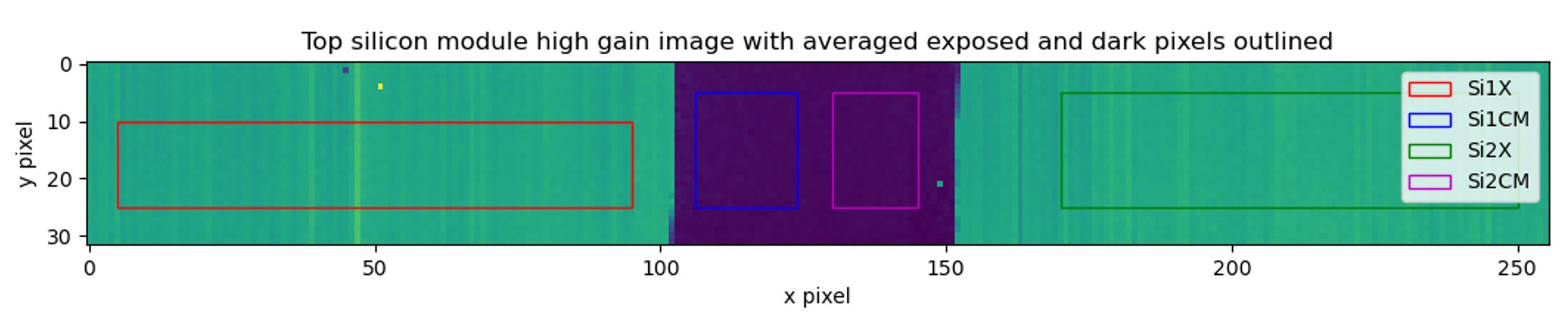 Si module 2
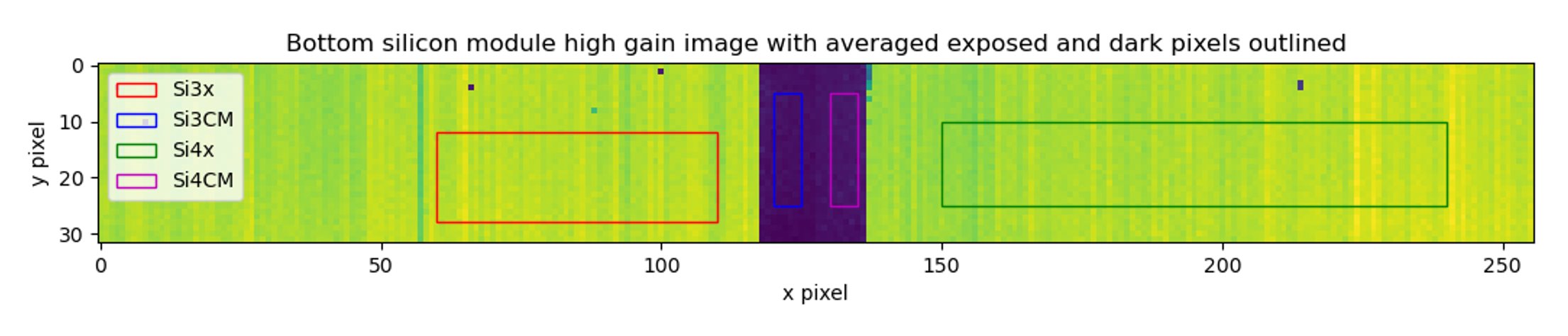 11
[Speaker Notes: Slide 1 - Images recorded with Si and CdZnTe 
Explain the masked regions
Show your regions of interest
Explain the difference in signal polarity again

bold titles and simplify]
Results – Timing Sweep
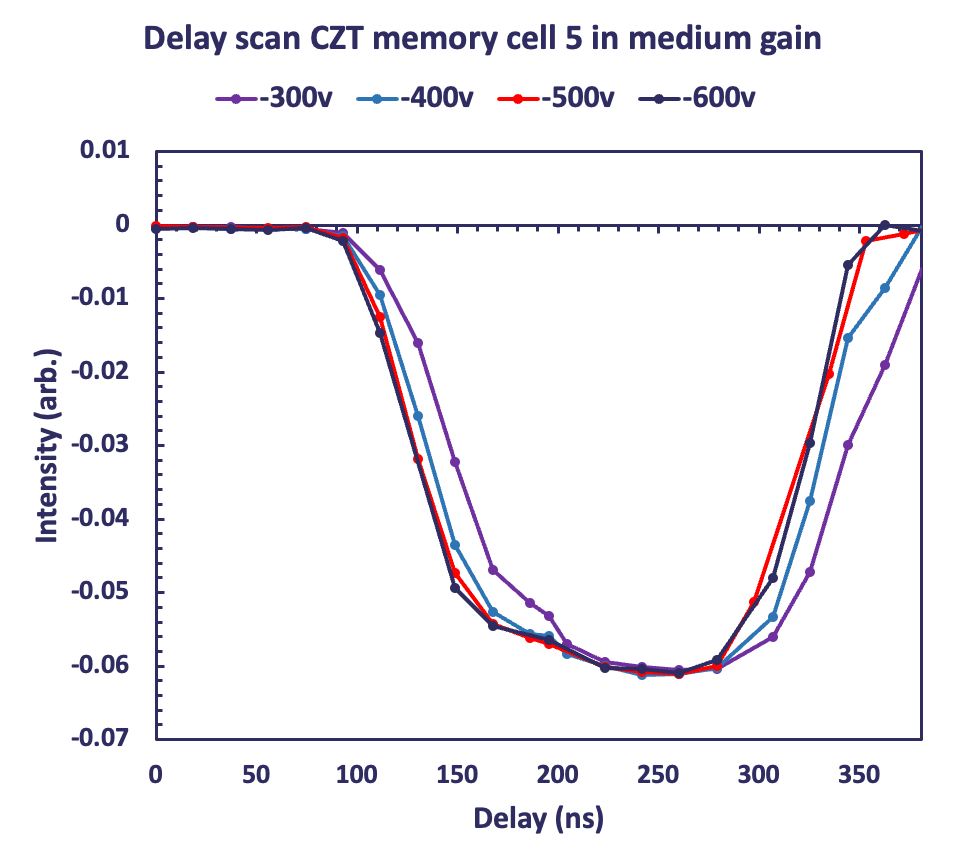 Rise times improve with voltage
Timing scans completed at different voltages 
Shows signal rise time – a combination of amplifier speed and signal induction
Higher voltage shows faster rise times 
Lower signal in CdZnTe compared to silicon due to smaller pixels
12
[Speaker Notes: Slide 2 - Delay Scans
Show the silicon delay scan - does it look sensible? Does it match the integration time?
Show the CdZnTe as a comparison with different voltages - what do we conclude?
Conclude that higher voltages are best > prompt signals and stable


change delay to time 

title the table- do in time 
not direct comparison - thicker materials and different pickle size 
change title 'delay scan in medium gain ”


Only have rising edge in interp data 
Add 500v rise time back in 
Convert to nanosecs]
Results – Timing Sweep
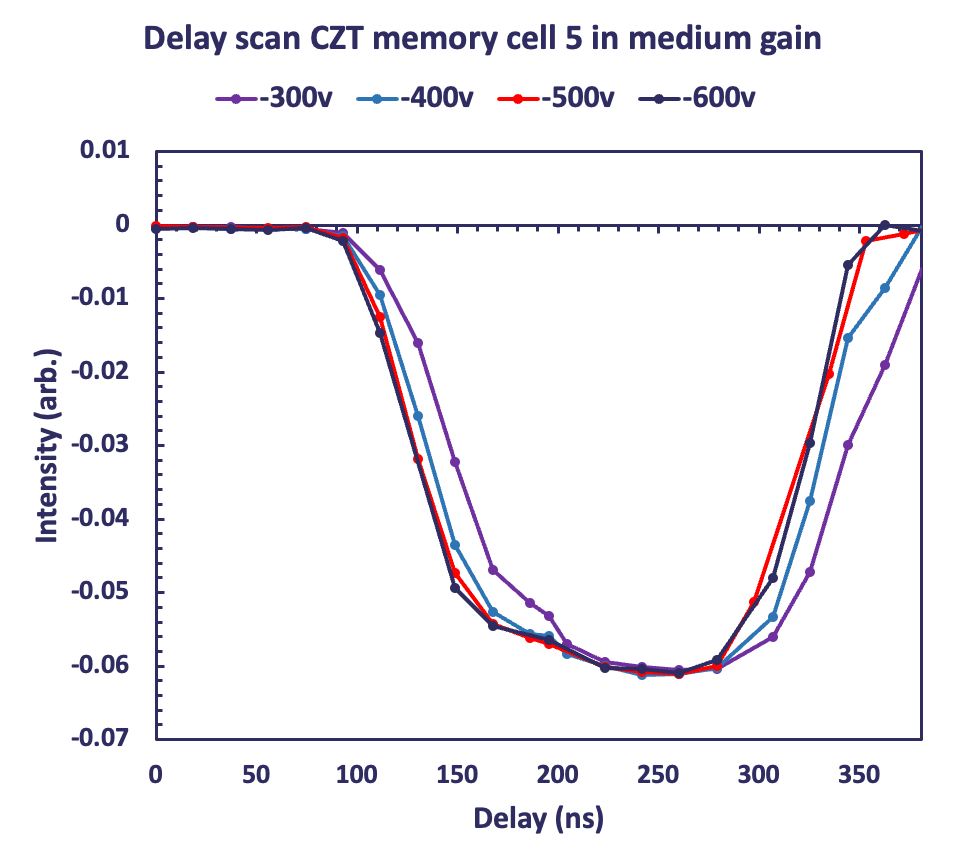 Rise times improve with voltage
Timing scans completed at different voltages 
Shows signal rise time – a combination of amplifier speed and signal induction
Higher voltage shows faster rise times 
Lower signal in CdZnTe compared to silicon due to smaller pixels
13
[Speaker Notes: Slide 2 - Delay Scans
Show the silicon delay scan - does it look sensible? Does it match the integration time?
Show the CdZnTe as a comparison with different voltages - what do we conclude?
Conclude that higher voltages are best > prompt signals and stable


change delay to time 

title the table- do in time 
not direct comparison - thicker materials and different pickle size 
change title 'delay scan in medium gain ”


Only have rising edge in interp data 
Add 500v rise time back in 
Convert to nanosecs]
Results – Timing Sweep
Observed faster rise time in silicon - 
Shows signal rise time – a combination of amplifier speed and signal induction
Rise time of Si faster than CdZnTe 
Suggests higher voltages are needed to match Si timing 
Future experiments to use an external power supply
14
[Speaker Notes: Slide 2 - Delay Scans
Show the silicon delay scan - does it look sensible? Does it match the integration time?
Show the CdZnTe as a comparison with different voltages - what do we conclude?
Conclude that higher voltages are best > prompt signals and stable


not direct comparison - thicker materials and different pickle size 
change title 'delay scan in medium gain ”



Compare CZT to silicon directly]
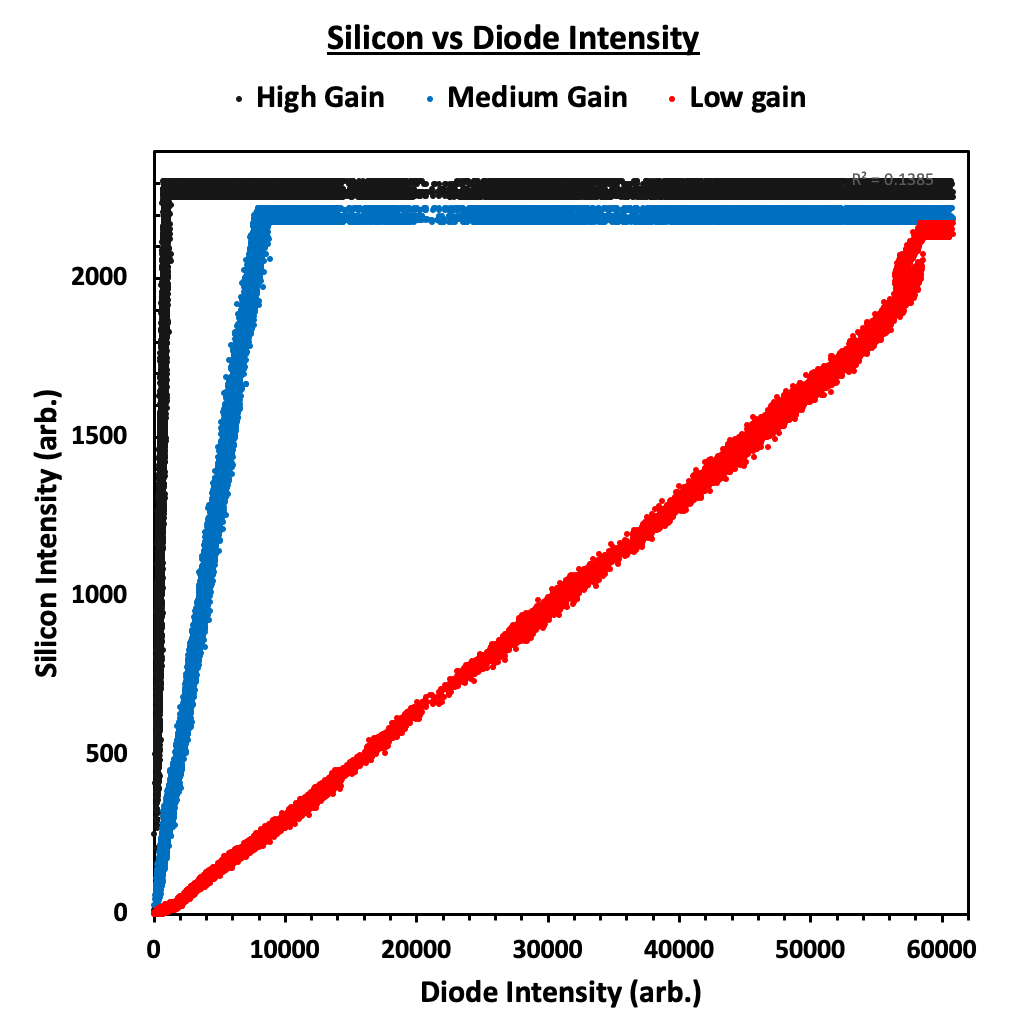 Intensity plot of silicon
Graph showing the intensity measured by silicon LPD compared to the silicon diode 
Data is of a single pixel within Si1X
Data is dark corrected
Linear up to saturation for all gain stages 
Roughly 104 photons per pixel per pulse at low gain saturation
42 keV ADU−1 * 2100 ADU (low gain saturation) / 8keV photons = 11,000 photons per pixel per pulse
Reference diode saturated
15
[Speaker Notes: Slide 3 - Intensity Sweep
Show intensity sweep for Si - show all three gains for a single pixel - explain saturation etc.



around 10^4 photons state a rough estimate]
Intensity plot of high-flux CdZnTe
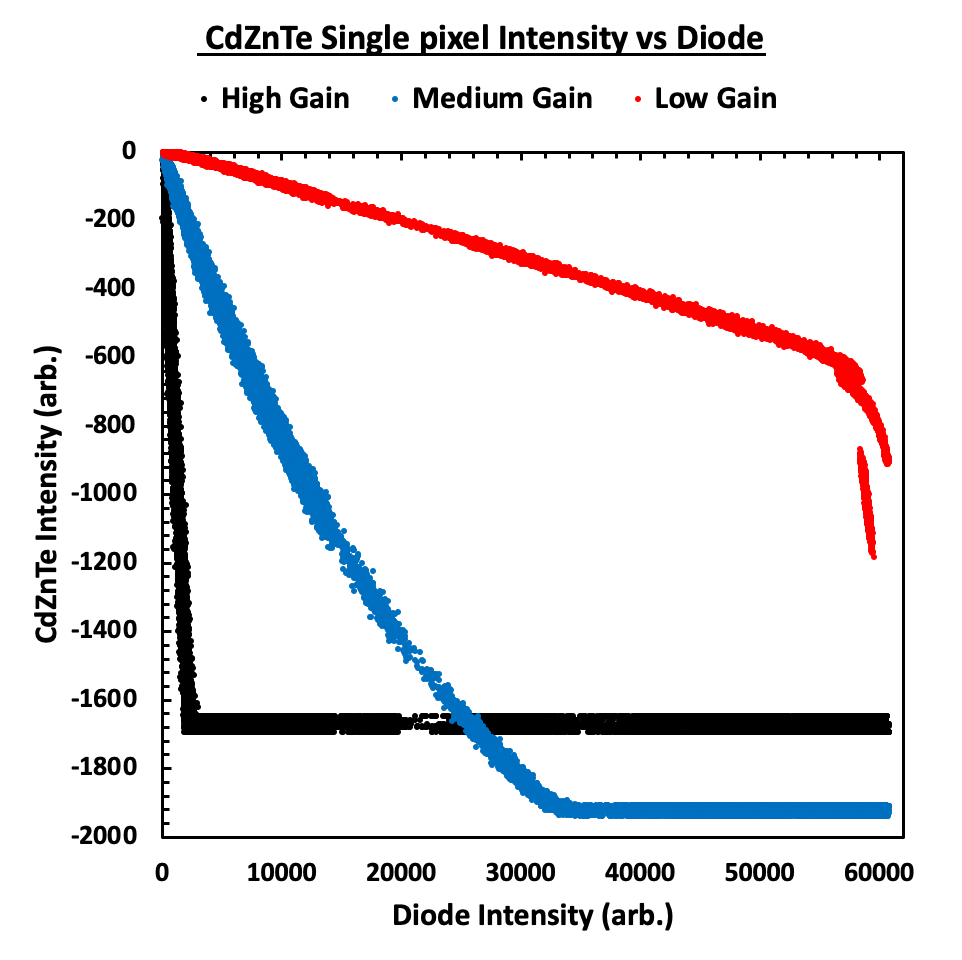 Negative signal due to electron readout 
Smaller signal in CdZnTe compared to silicon due to smaller pixel size
Medium gain shows non-linearity – more investigation is needed to determine the cause 
Non-linearity not present in silicon
Reference diode saturated
16
[Speaker Notes: Show intensity sweep for CdZnTe - show all three gains for a  single pixel - explain why are the signals smaller CdZnTe?


16161616
add slide numbers


Fit line and r^2 values]
Possible non-linearity causes
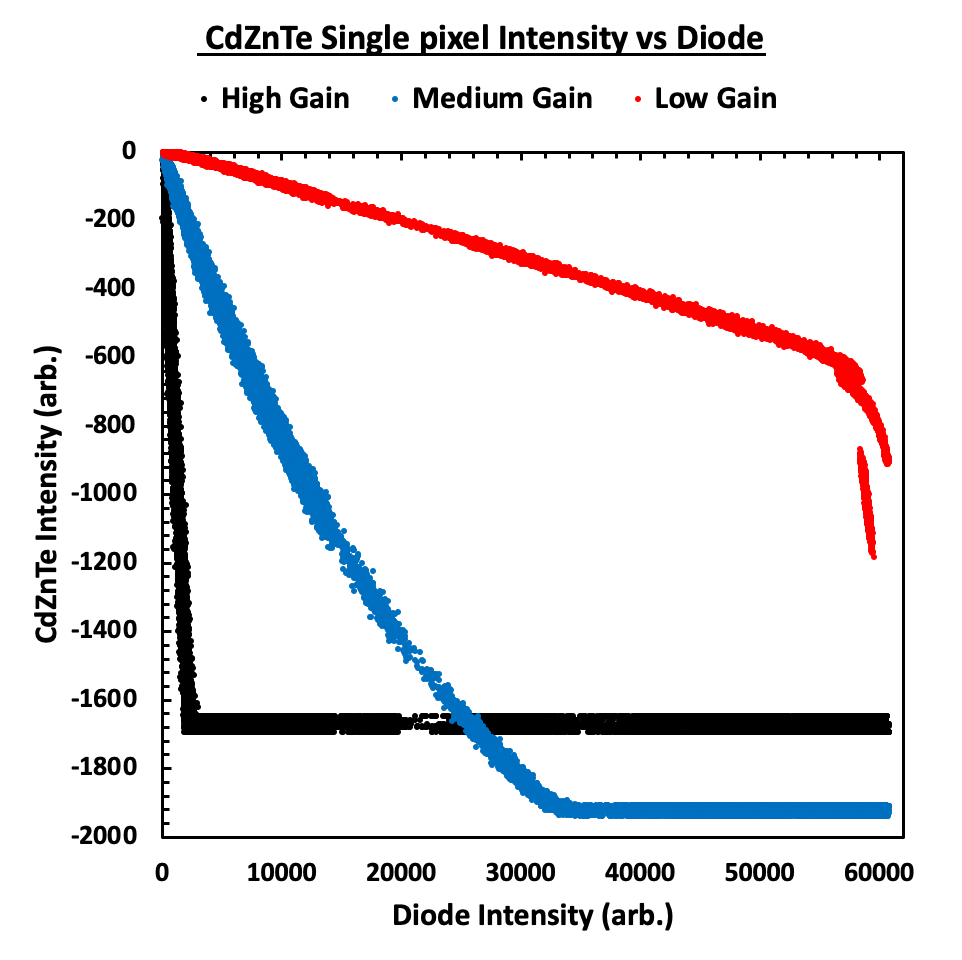 There is a non-linearity only in the medium gain
2 explanations – HF-CdZnTe or LPD ASIC 
ASIC is being used in negative readout – not the designed use
Medium gain is slowest gain stage on ASIC & CZT larger rise time combined? 
New data collection with different setpoints to minimise ASIC effects
Reference diode saturated
17
[Speaker Notes: Show intensity sweep for CdZnTe - show all three gains for a  single pixel - explain why are the signals smaller CdZnTe?


17171717
add slide numbers


Fit line and r^2 values]
Silicon LPD vs High Flux CdZnTe
Good linearity observed when comparing the two detector materials 
Consistency across linearity results 
m = 3.0 ≈ difference in pixel size and e-h creation energy
18
[Speaker Notes: Show comparison of Si Vs. CdZnTe signal


add caption to the plot]
Dark levels After X-ray Exposure
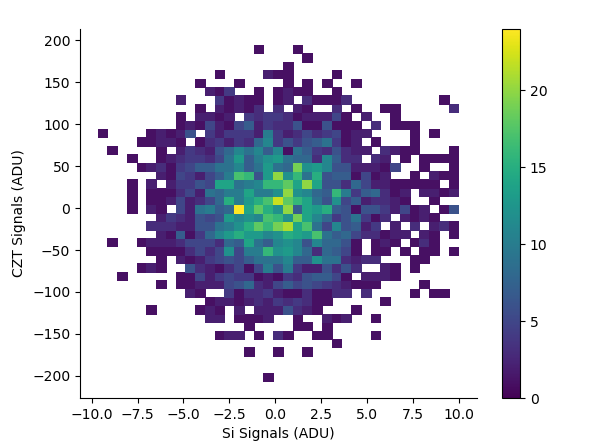 Dark level does not change after X-ray irradiation 
Plotted dark level over a region of interest for the CZT and Silicon 
Distribution of darks is Gaussian about zero 
Data is dark and common mode corrected
indicating no change in dark level throughout the duration of the run
June Beamtime Experimental Improvements
Setpoints optimised for HF-CdZnTe – higher dynamic range
P-type silicon LPD used – electron readout 
Molybdenum target used – 17.48keV fluorescence – higher energy 
Keithley external power supply – bias voltages up to -900V
Higher photon fluxes- detectors closer to target
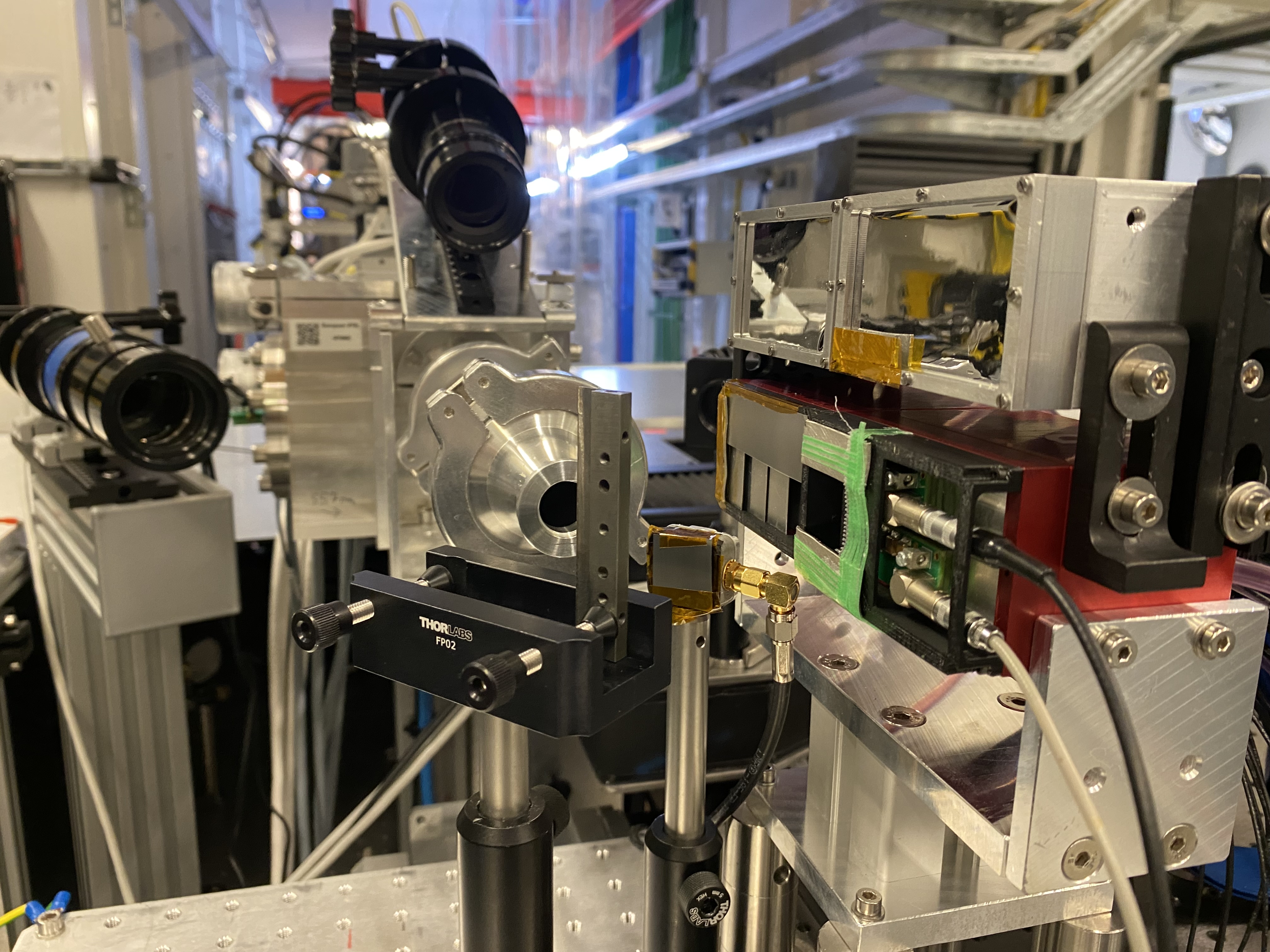 20
[Speaker Notes: Show comparison of Si Vs. CdZnTe signal


add caption to the plot]
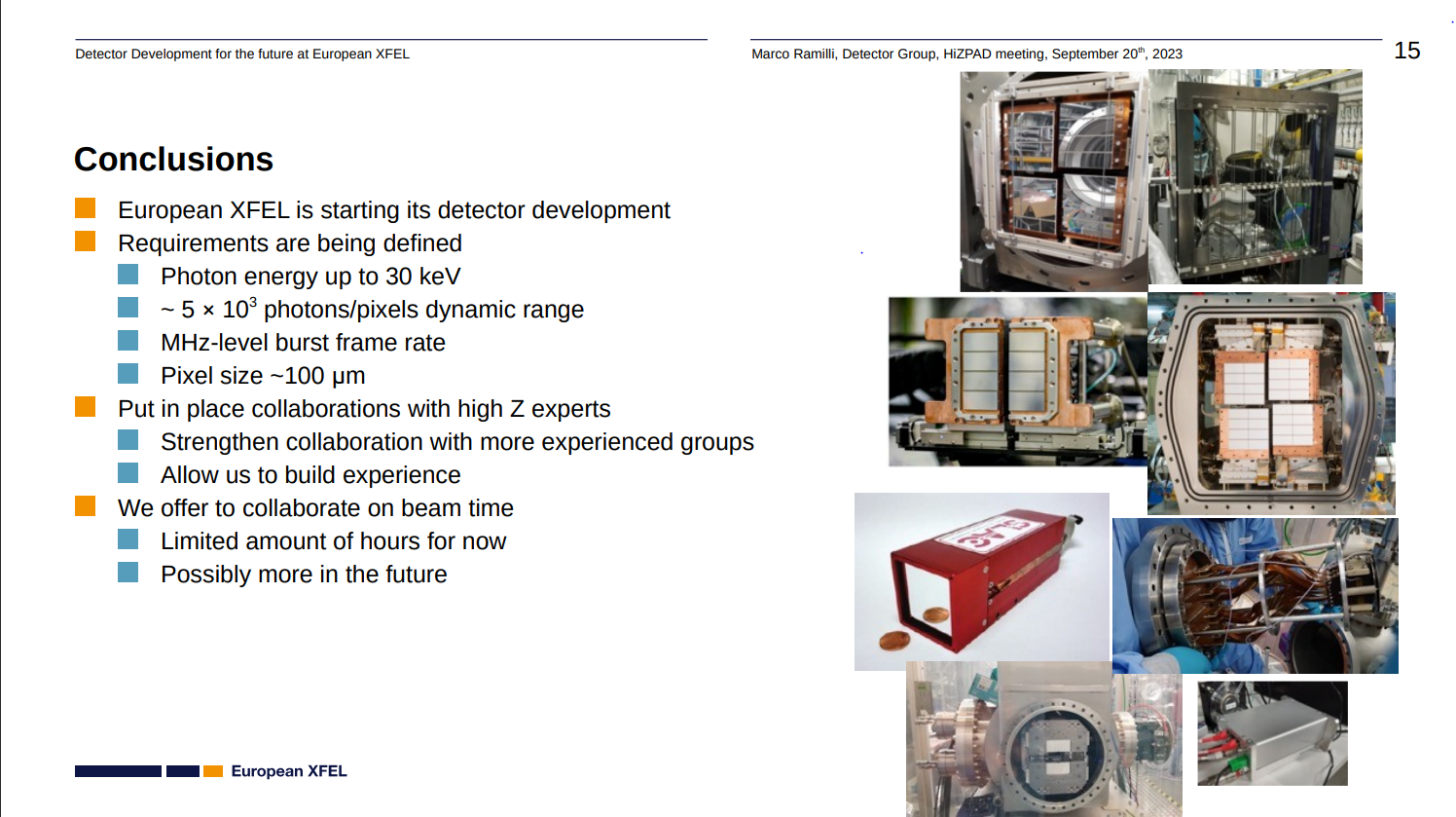 Marco’s slide
21
Conclusion & future work
Conclusion
Investigated XFEL pulse repetition rates 4 orders of magnitude higher than previously studied
Successfully shown that high-flux CdZnTe is an effective detector material up to 104 8keV photons per pixel per pulse in silicon LPD
Future Work
Investigate sources of non-linearities 
Investigate next frame effects 
Push to higher photon energies, higher dynamic range and higher bias voltages – new data has been collected, beamtime in June 2023
22
[Speaker Notes: Conclusions - What did I show?
CdZnTe worked at MHz FEL pulse repetitions rates!!!
What still needs to be done?
Higher energies > Plug for recent beam time results to follow
Understanding non-linearities
Exploring next image effects etc..


add appendix for next frame effects 

print out notes]
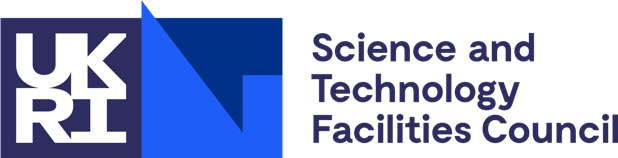 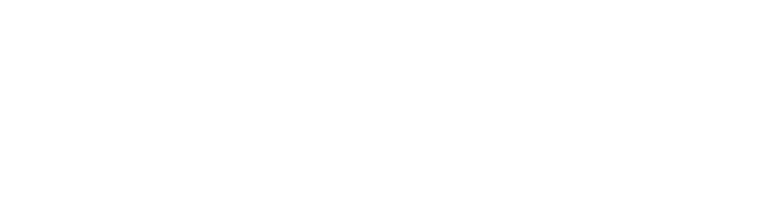 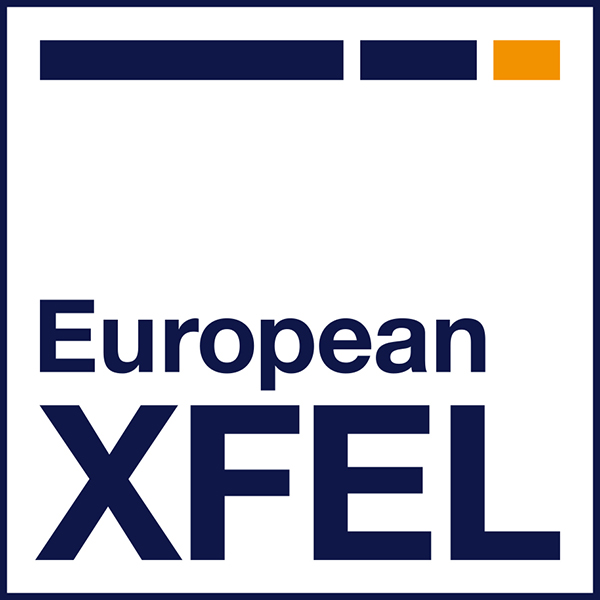 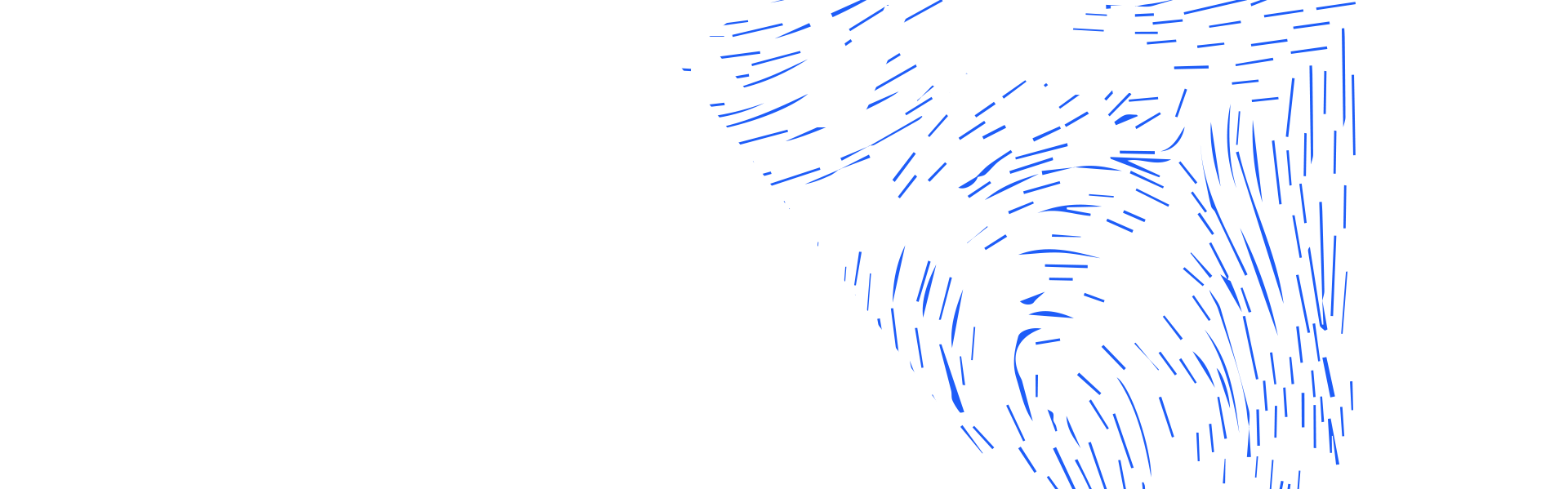 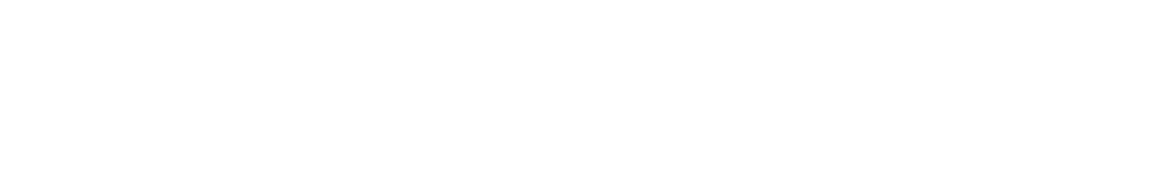 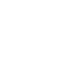 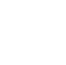 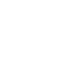 Science and Technology Facilities Council
@STFC_matters
Science and Technology Facilities Council
23
[Speaker Notes: Thanks to the group at Eupopean XFEL and STFC]
High gain LPD vs Diode
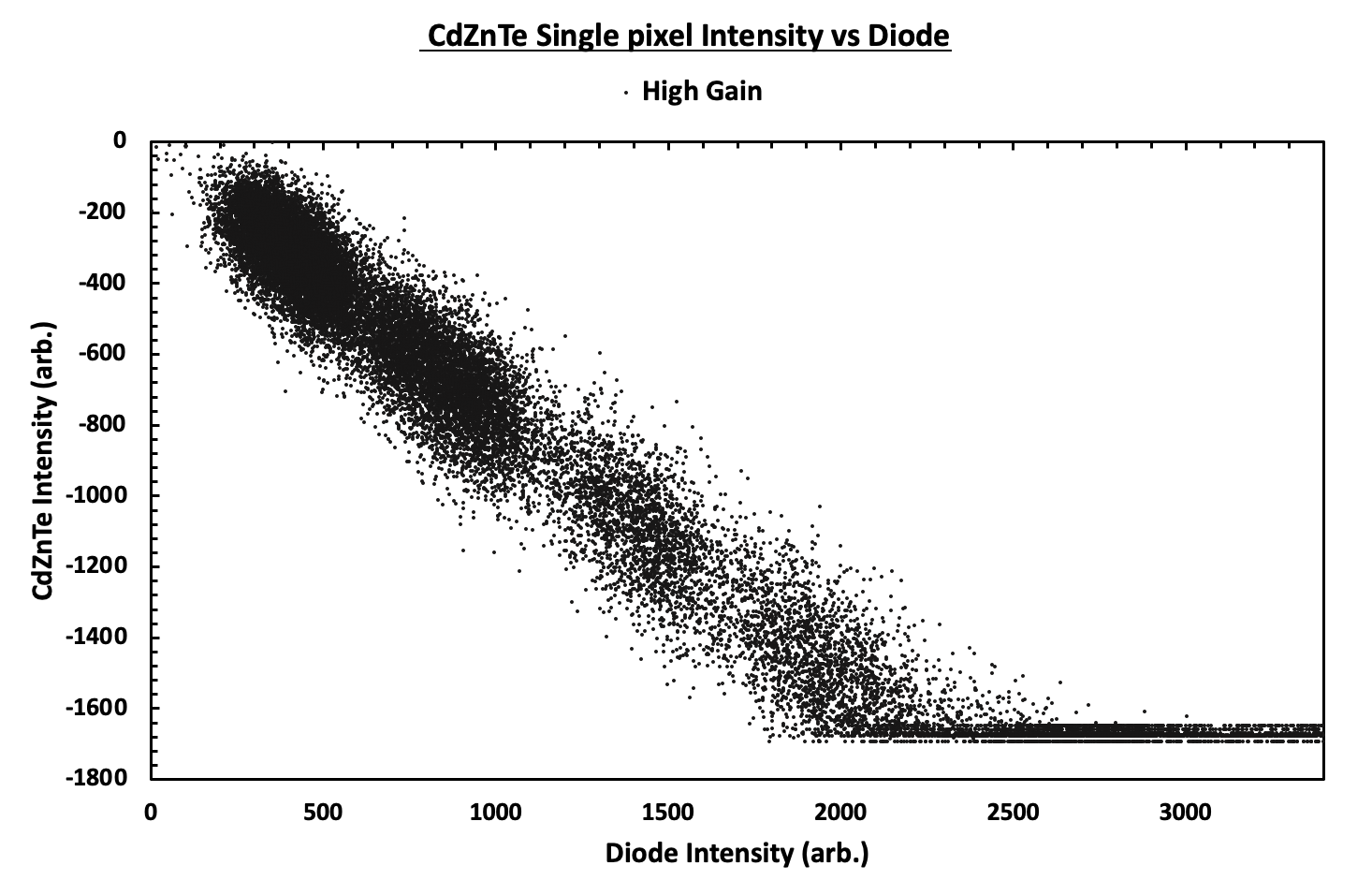 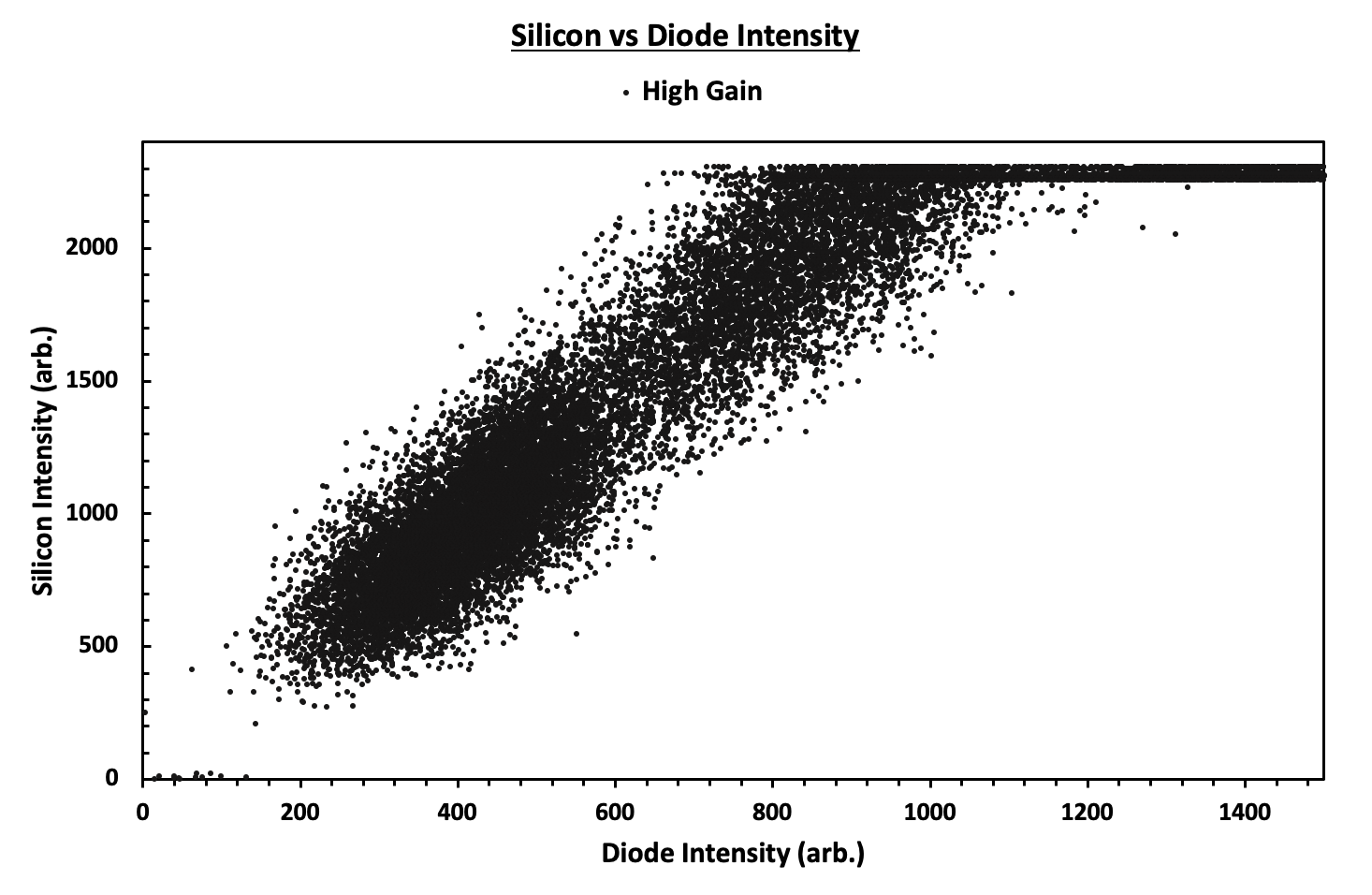 Lower R2 values due to spreading of points not due to non-linearity
24
[Speaker Notes: Show comparison of Si Vs. CdZnTe signal


add caption to the plot]